Journey to Bethlehem
Fun Outreach  –  Telling the Story of Jesus
Community impact
How well do you know your neighbors?
Friendly holiday program
JTB goes beyond the manger
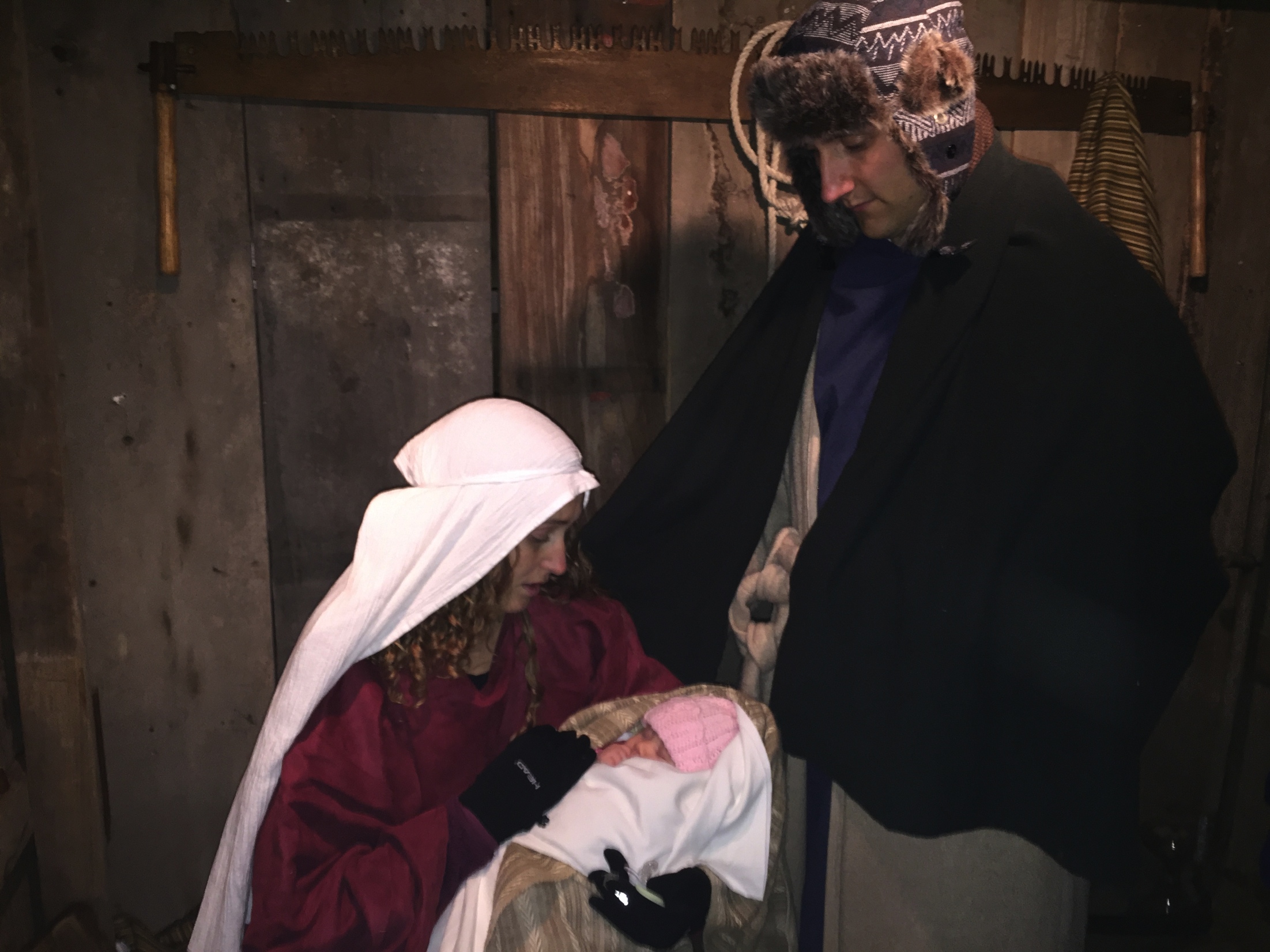 Member involvement
JTB involves everyone
You discover hidden talents 
JTB bonds people together
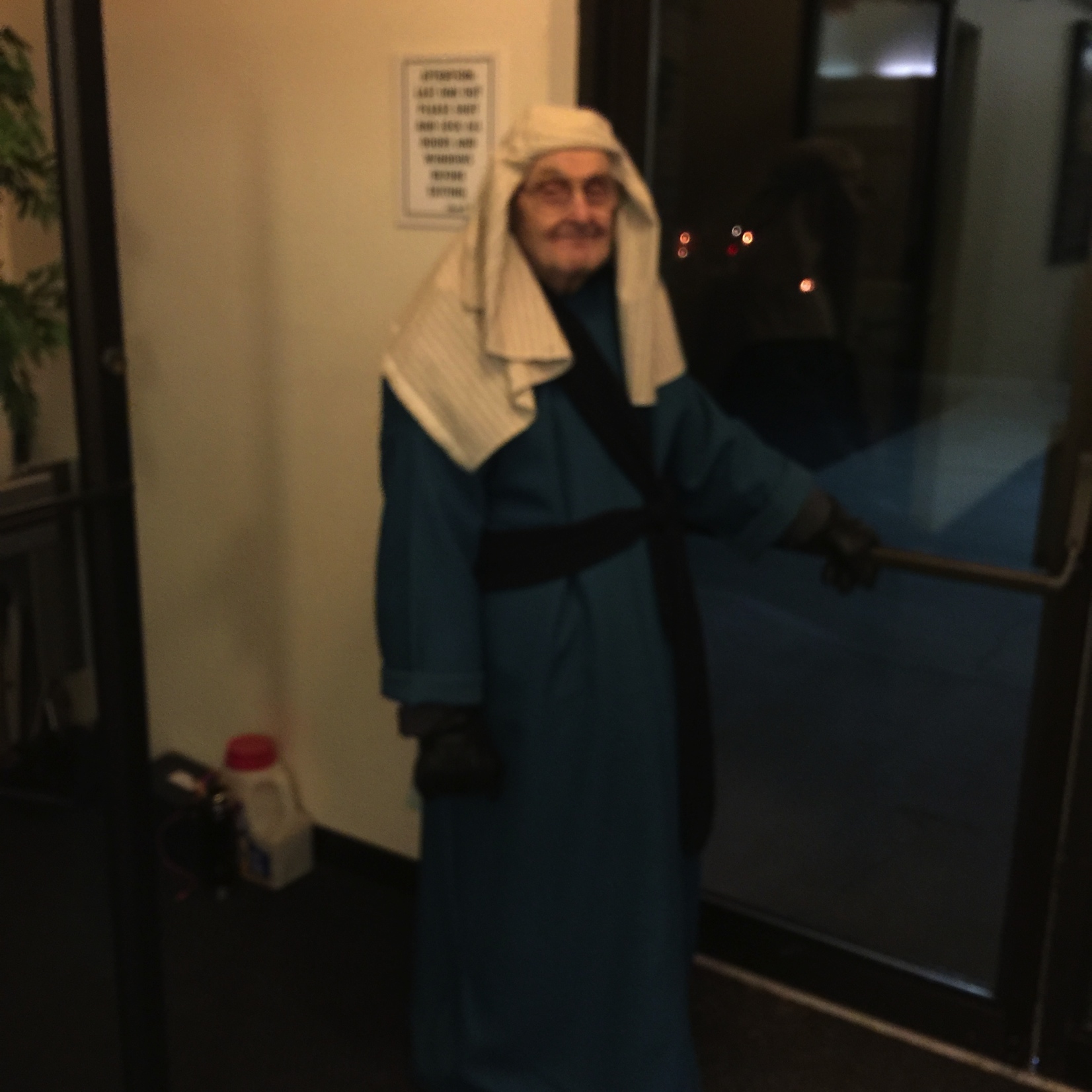 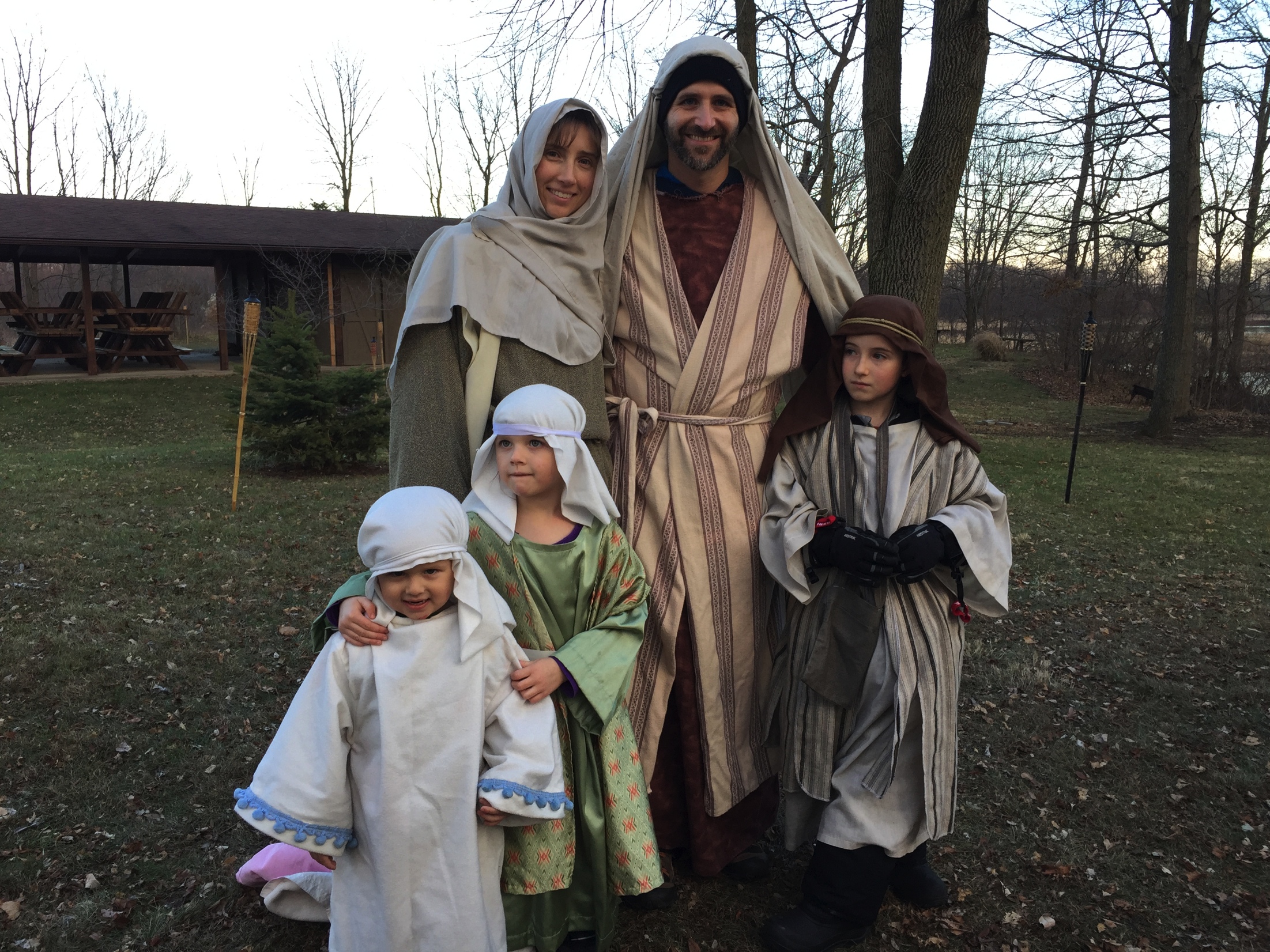 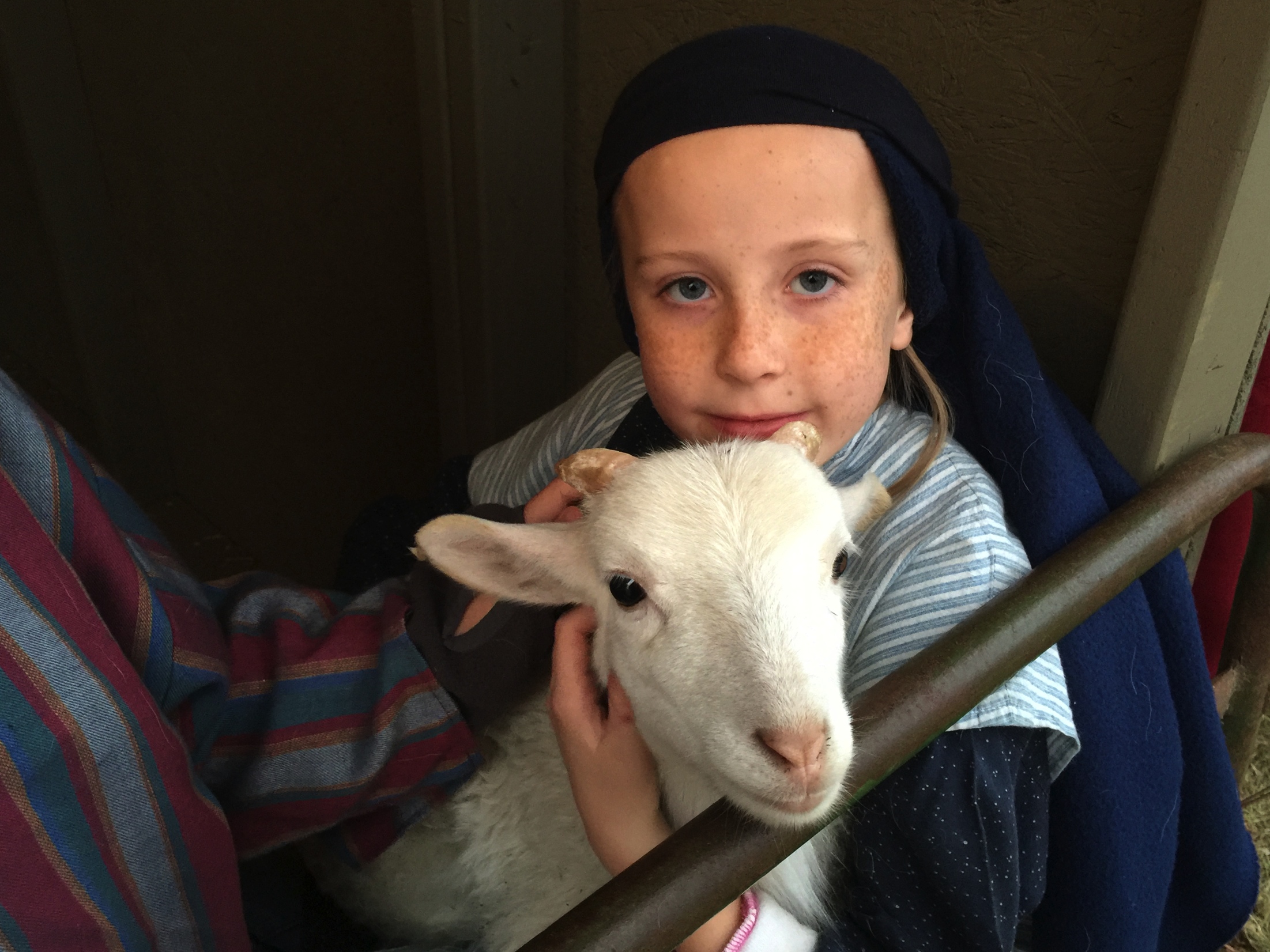 JTB Management
JTB Director/Cast Coordinator
Construction Coordinator
Props/Decorator Coordinator
Church Coordinator 
Budget Manager
Public Relations Coordinator
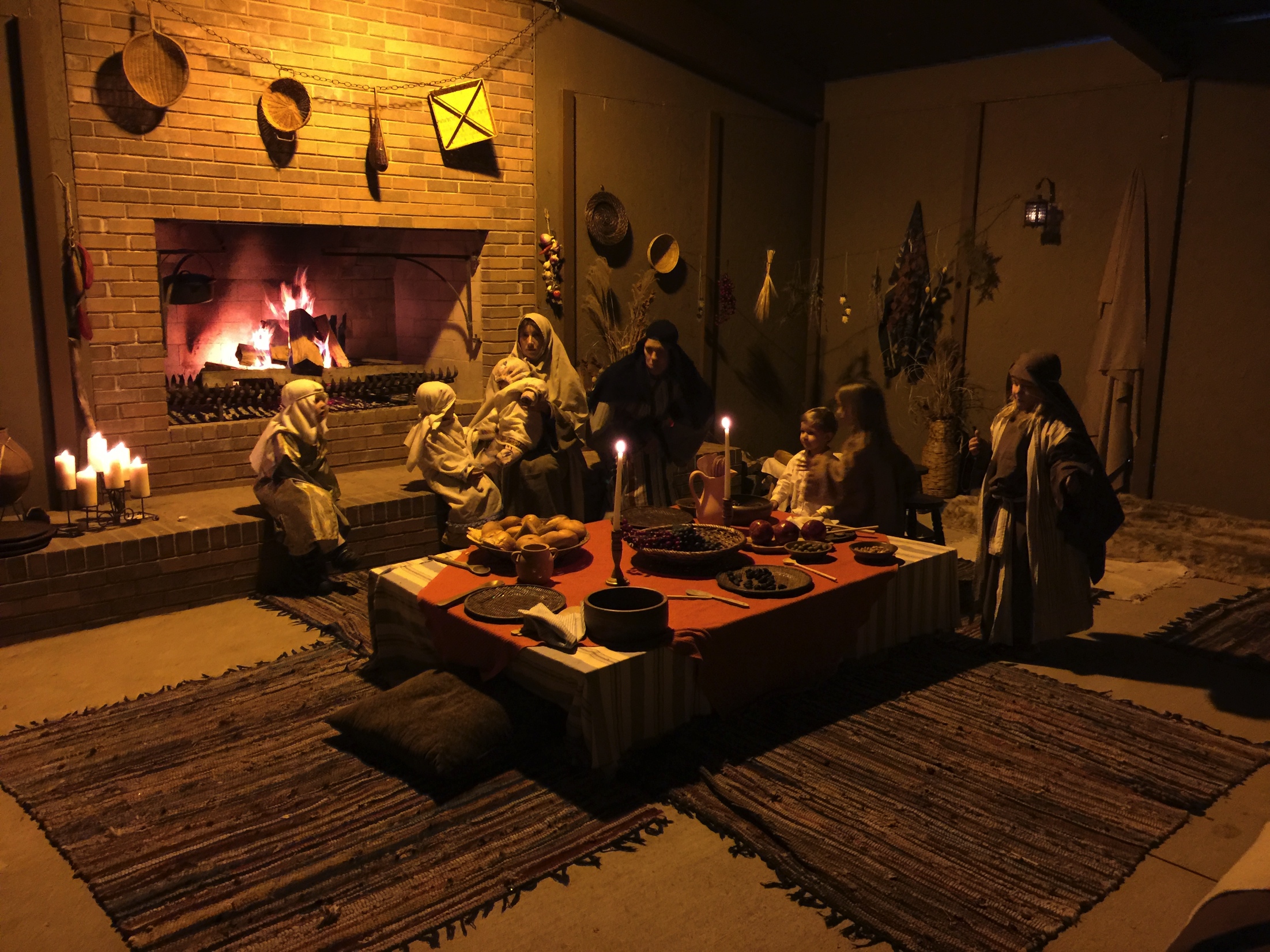 Lasting impressions
Positive, first impressions are important 
Strive for improvements each year
You are representing the King of the universe
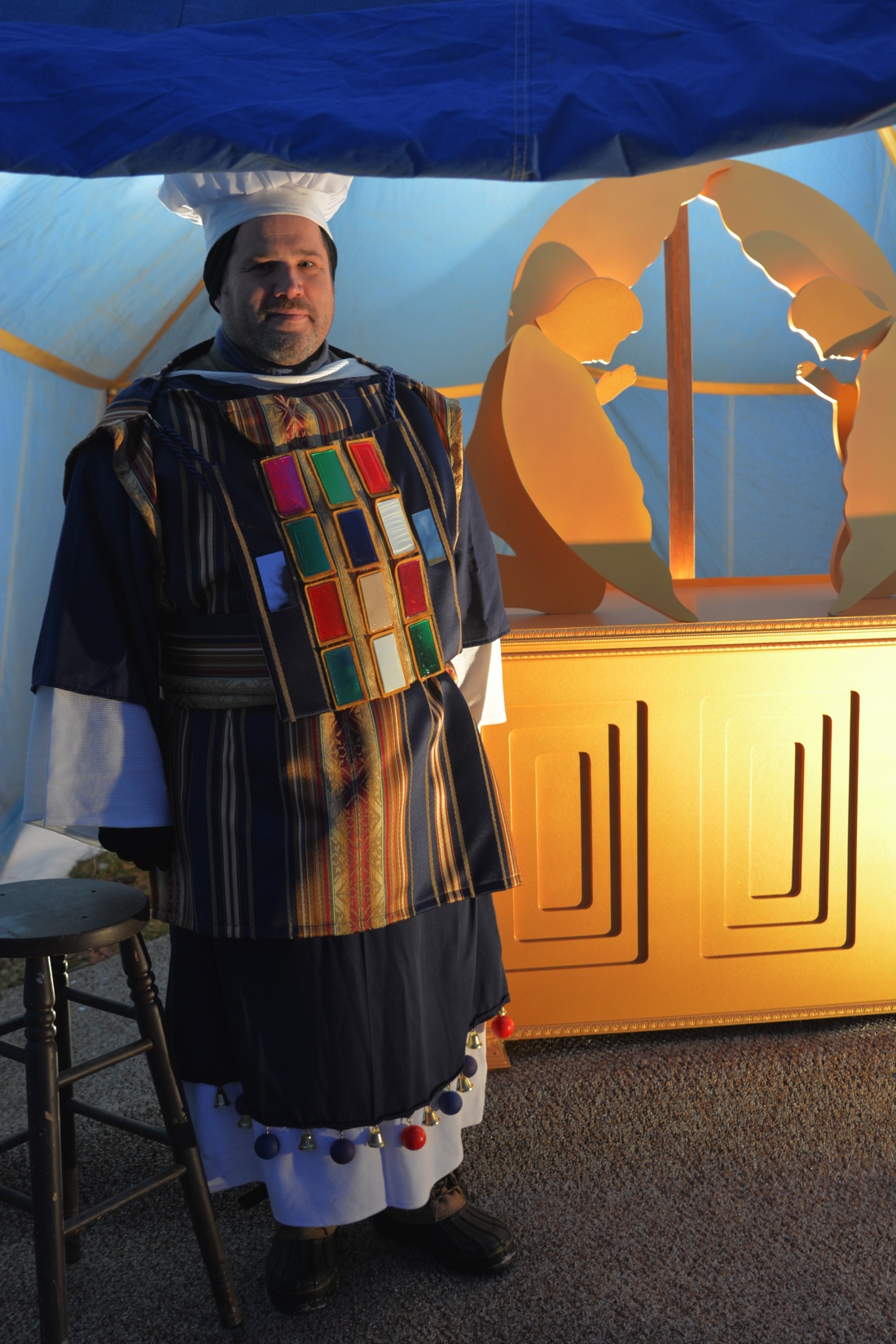 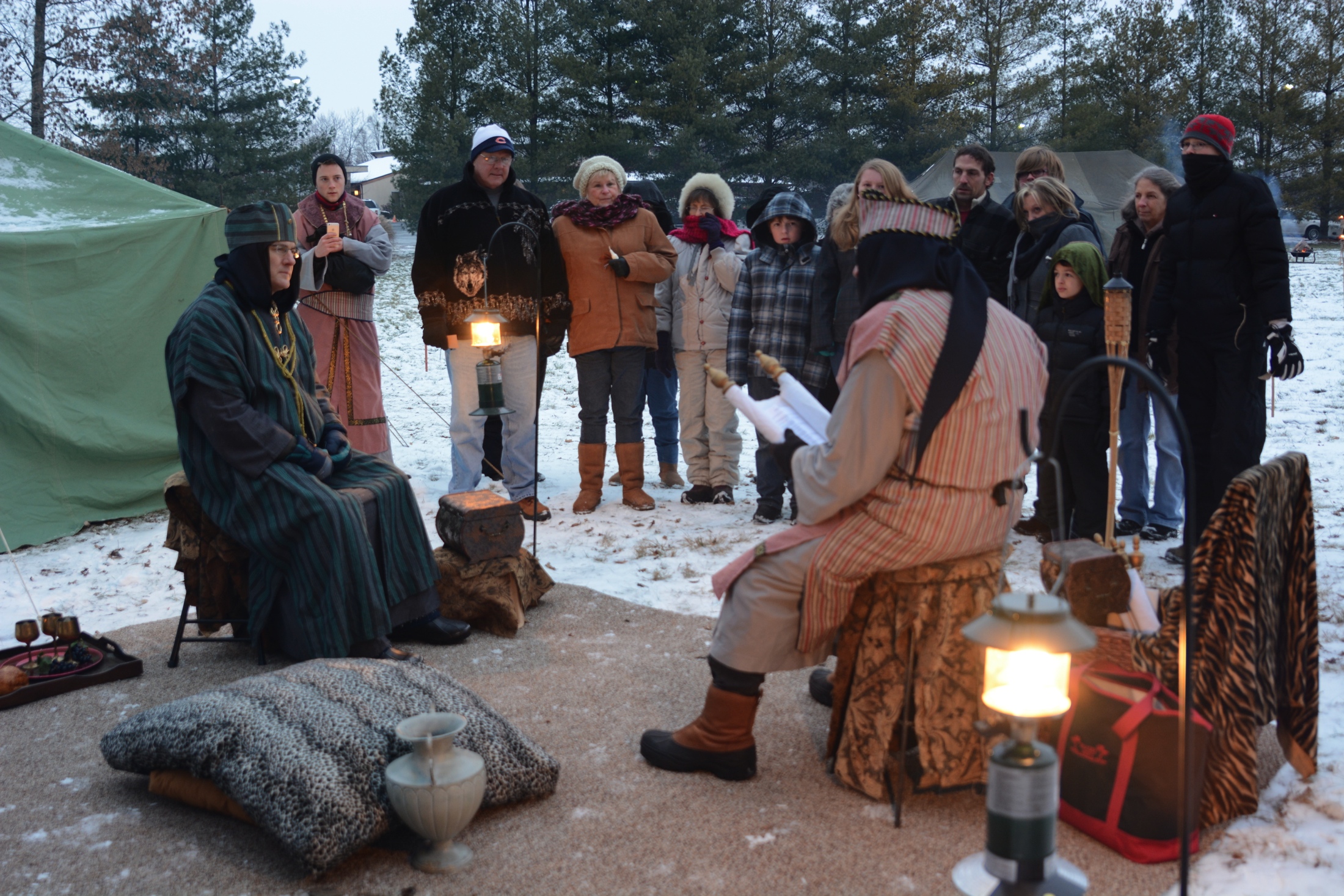 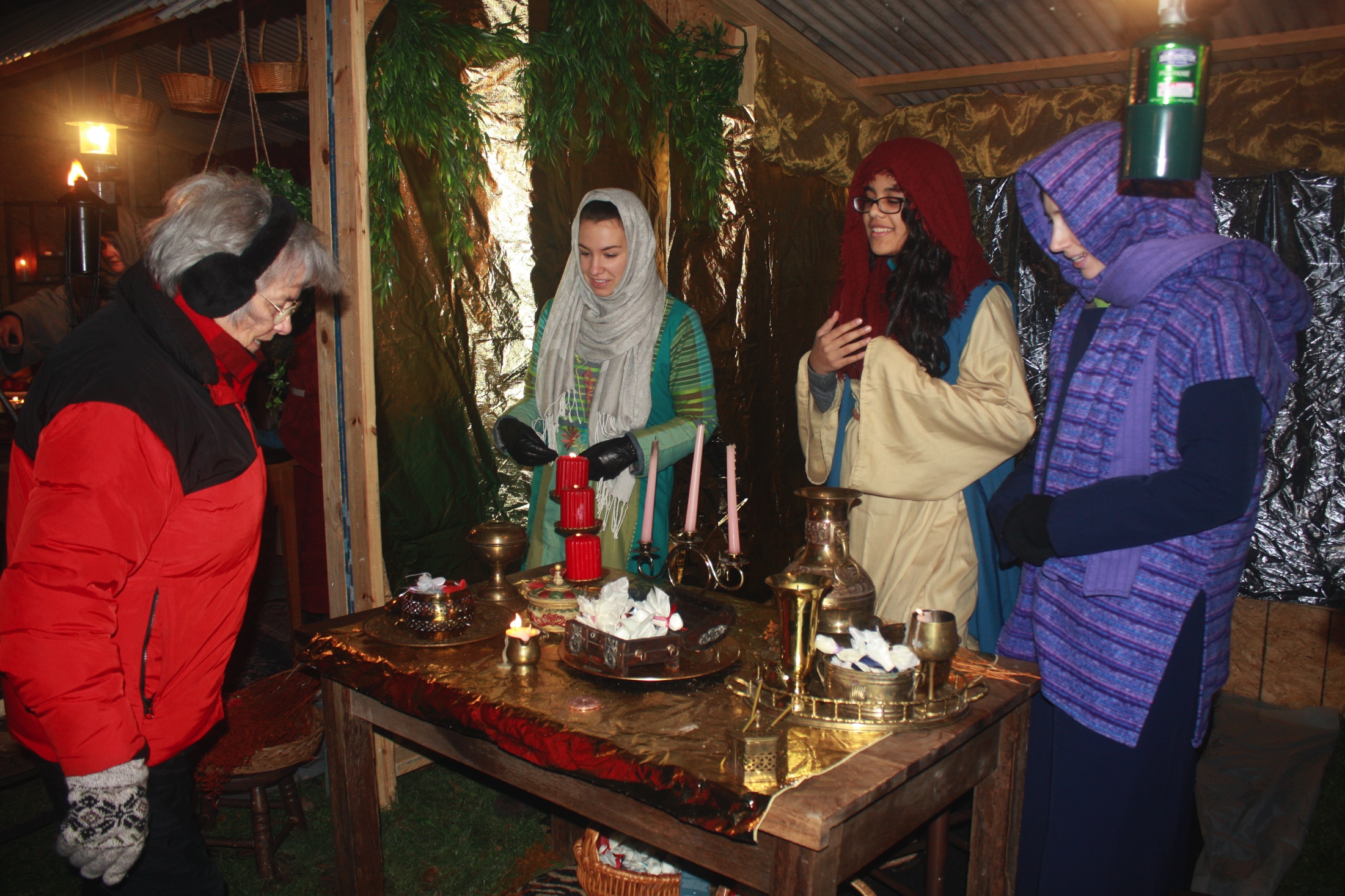